Aktiv læring i samspill
Hordvik skole
UKEPLAN FOR 2.TRINN
Uke 22
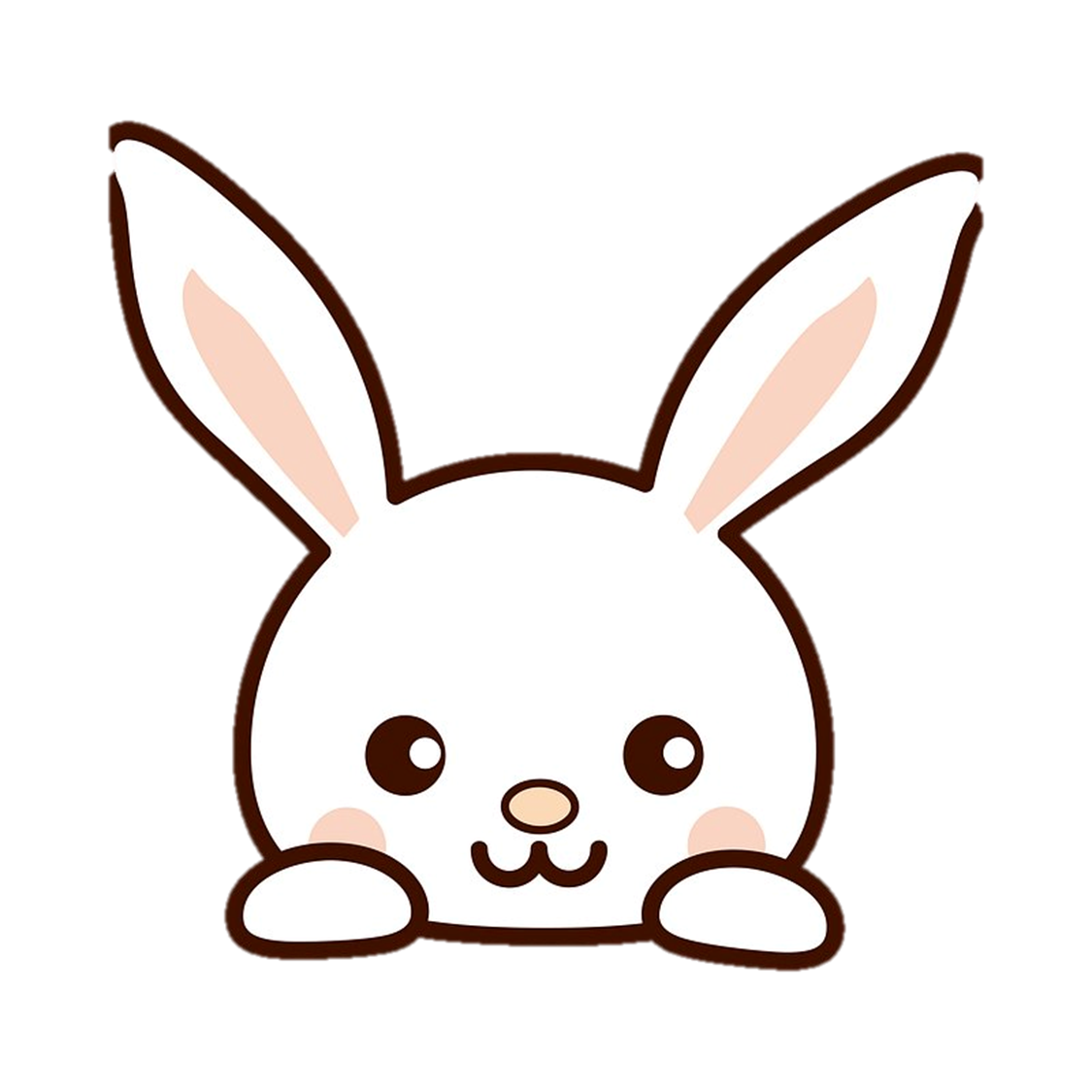 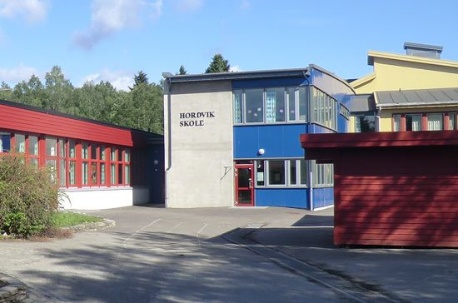 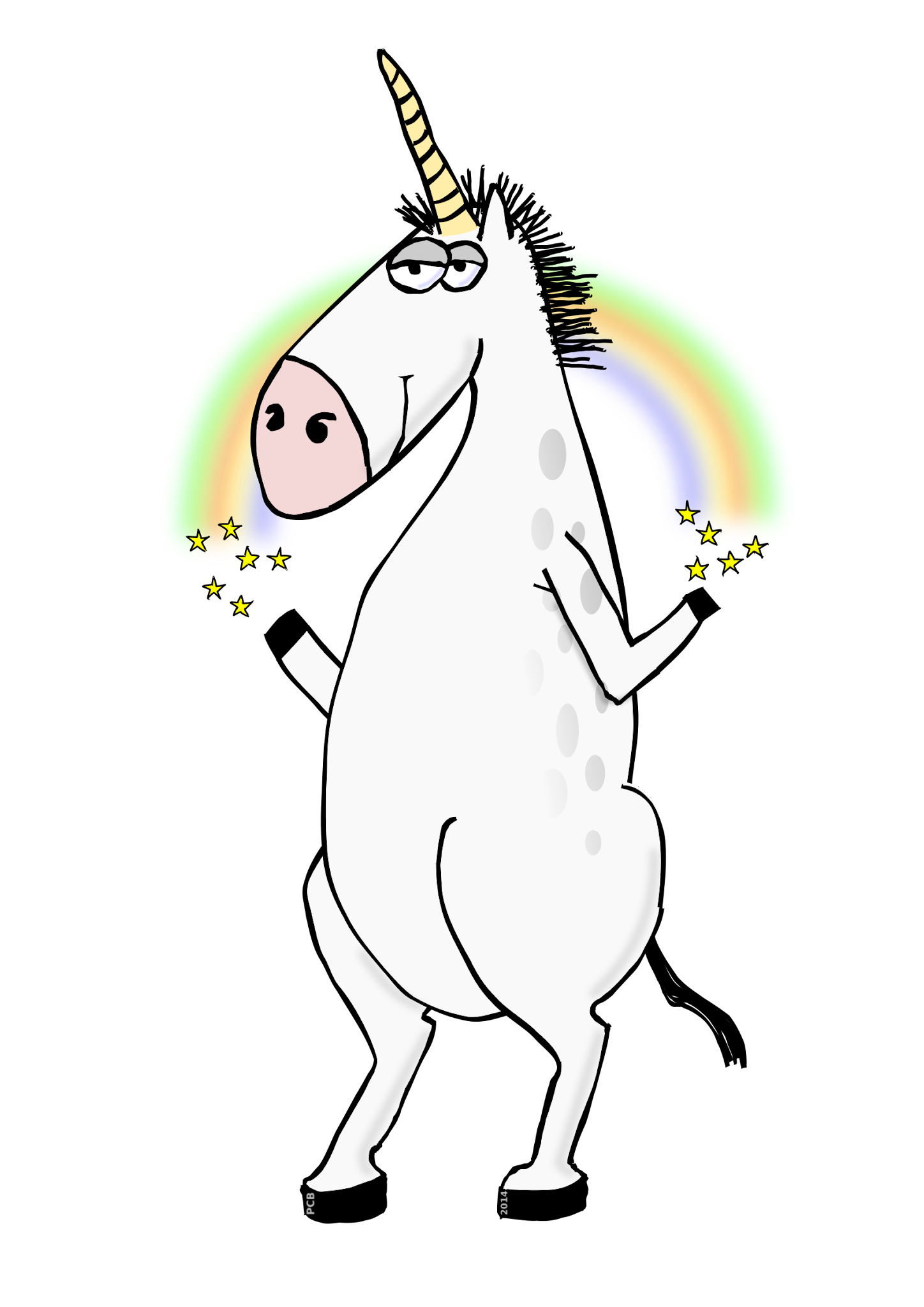 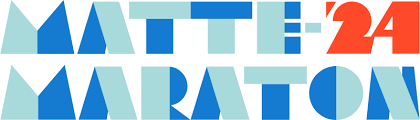 Aktiv læring i samspill
Hordvik skole
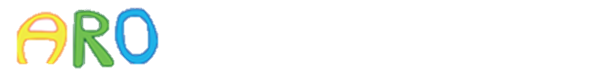 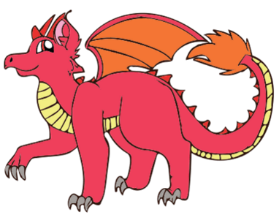